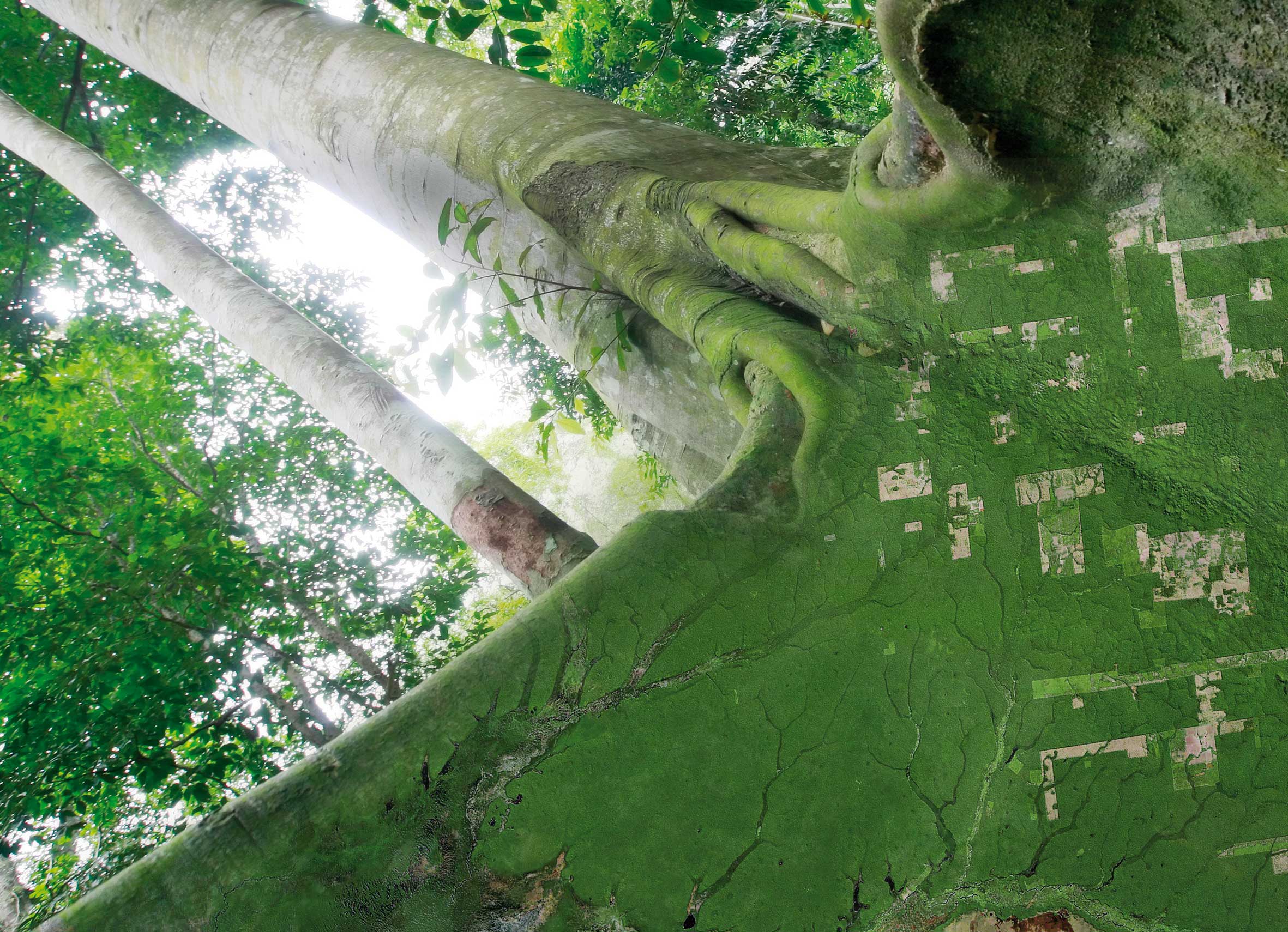 SESSION 1:EARLY WARNING
SDCG-12: ESA ESRIN, 4-8 September, 2017
S WARD, SDCG EXEC
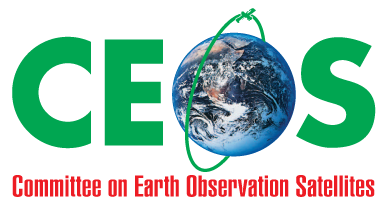 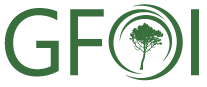 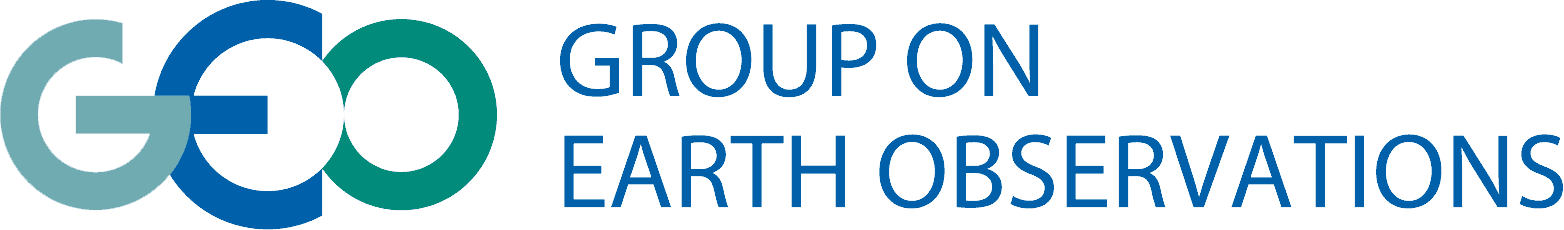 Session objectives & outline
Explore opportunities for co-operation on Early Warning activities as a tangible GFOI Phase 2 initiative
Review discussions to date and relevant activities of actors
Establish common interests and available capacity
Identify different elements, roles, and outcomes
Informal and exploratory

Brief recap
CEOS interests (inc JJ-FAST remote presentation)
WRI interests
GOFC-GOLD interests
Discussion
2
Brief Recap
CEOS proposal at GFOI Plenary, Vietnam in April 2017
Significant interest from WRI and Norway
Multiple motives on CEOS-side:
Continuity with changes in personnel
Concrete space data and CEOS role in Phase 2 – not just theory
Addresses growing demand and interest on many sides
Opportunity to strengthen the GFOI brand
CEOS Concept Paper and Pilot Paper drafted (May – Jul)
Norwegian support => GFOI ALERT Task Force
CEOS offer to convene at ESRIN and meet with SDCG
First phone call August, first meeting today!
WRI GFOI Early Warning Conference Concept Paper
3
Morning recap (Ake)
TBA
4
CEOS interests
Individual space agency heritage with national EW systems
INPE, PRODES/DETER…
JAXA, JJ-FAST
Others

JJ-FAST presentation: Hayashi-san on GTM

CEOS Concept Note proposed outputs:
R&D/pilot on sensor inter-comparison (user-driven)
Ideally taking advantage of Data Cube pilots (eg Vietnam but negotiable)
Technical Conclusions Report
GFOI Guidance to countries

Ambitions for a GFOI ALERT activity
5
WRI interests
GFW alert systems: heritage, current and plans

User needs experience (Peru +..)

Ambitions for a GFOI ALERT activity
6
GOFC-GOLD & GFOI R&D interests
Heritage and plans
Technological progress versus country/user need driven 
User needs assessment for near real-time is required
Impact of regular and consistent sampling throughout time and space
Regional calibration to increase precision
Link to local/community-based monitoring on the ground
Aim for open source methods and data systems
Assessing  and understanding uncertainties and impact for users
Sensor interoperability & comparison work
Use of optical and SAR data in combination (the more observations the higher the temporal precision)
Dense Sentinel-1 (A+B) time series across tropics show great potential for regular and consistent sampling 
Integration with higher-resolution data (targeted sampling) i.e. Planet, TerraSAR etc.

Ambitions for a GFOI ALERT activity
Synthesis of various data sources and approaches available
Use-case driven analysis of uncertainties towards specific solutions
Moving targeted R&D into operational practice
7
Discussion
What would be the elements of a GFOI ALERT initiative?
Conference
User Needs Assessment
GFOI Guidance on Early Warning
R&D Pilot on sensor inter-comparison and performance
Technical Conclusions & Demo
?

What would the logical roles be? 
What capacity do we have to play with? And how can we stream into existing efforts? 
What data might we have available?
What pilot works best based on activities underway or planned?
8
Existing Data Cube pilots
Brian Killough (SEO)
Johannes Reiche (WUR): Sentinel-1 + Landsat + PALSAR-2 for NRT detection in wet and dry forests
9
Calendar dates
CEOS Plenary: 18-20 October, South Dakota
JJ-FAST: 24-26 October, Tokyo
GFOI Plenary: March (?), Colombia?
GFOI ALERT Conference: ???
10
Closing
Actions agreed and next steps
Report to the GFOI Leads
….
11